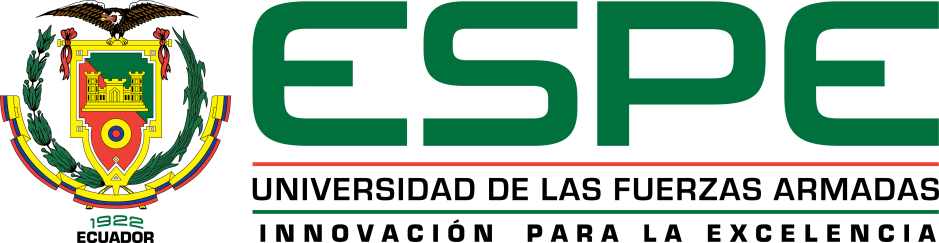 CARRERA DE INGENIERÍA EN ADMINISTRACIÓN TURÍSTICA Y HOTELERA
TEMA:“EL ROL DE LA MUJER EN LA COMUNIDAD PALACIO REAL, COMO ENTE DE DESARROLLO SOSTENIBLE DEL TURISMO DE LA PARROQUIA CALPI, PROVINCIA DE CHIMBORAZO.”

 
AUTOR: MURILLO SANTILLÁN, MAYRA ALEJANDRA
 
DIRECTOR: MSC. HUARACA VERA, LUIS ERNESTO

SANGOLQUÍ

2020
Objetivo General
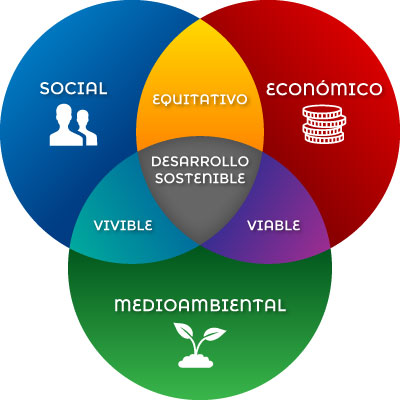 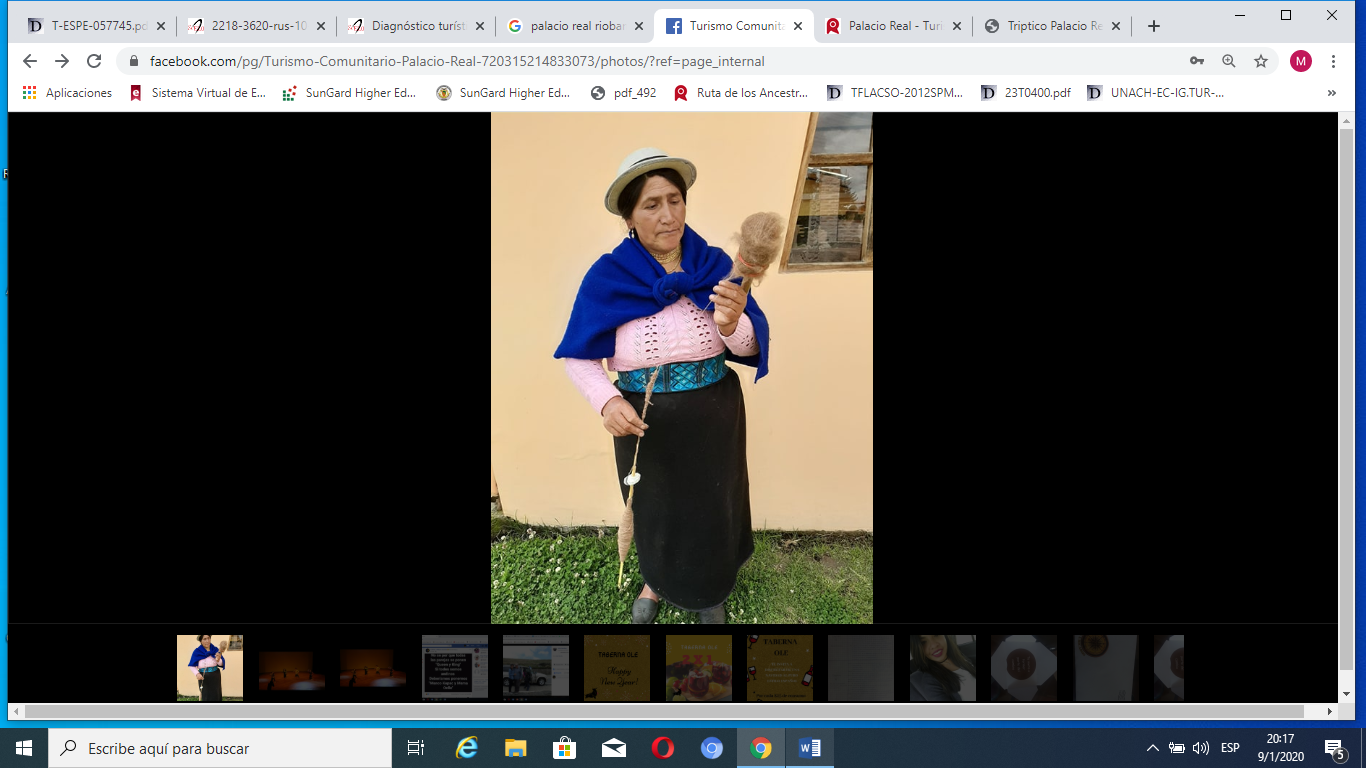 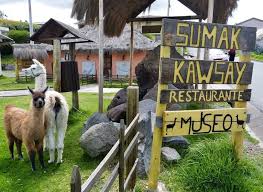 Comunidad
Desarrollo Sostenible
Mujer
Objetivos Específicos
Capítulo I
Marco Teórico
Marco Referencial
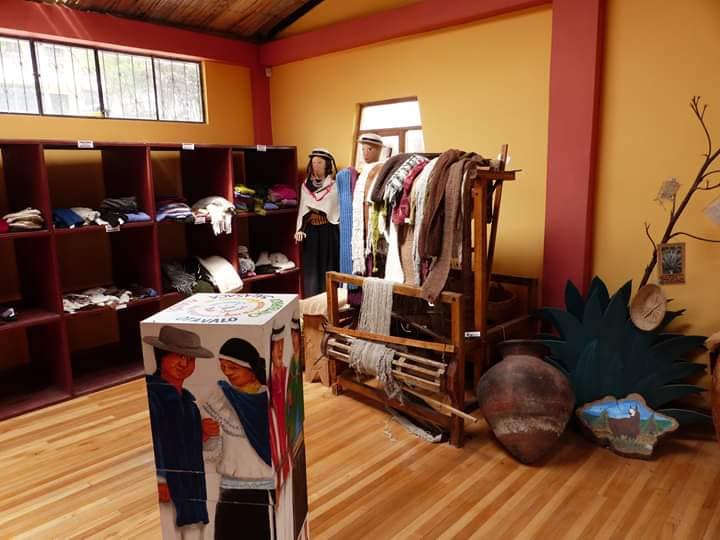 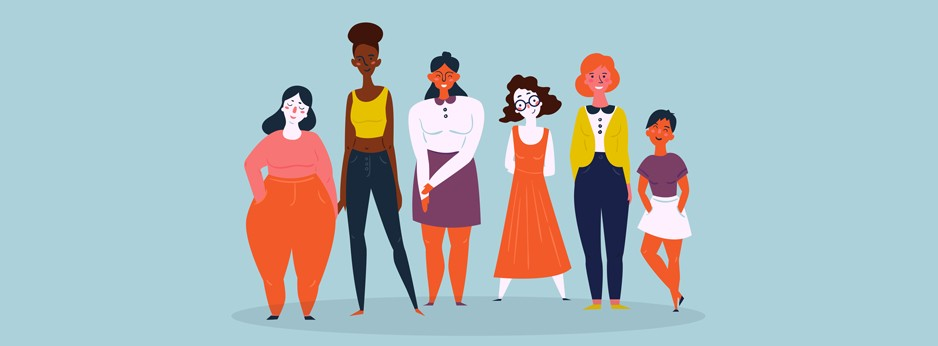 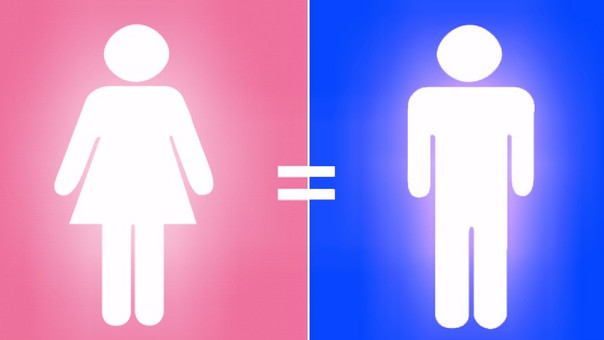 NORMATIVA QUE RIGE EL TURISMO COMUNITARIO EN EL ECUADOR
Capítulo II
Ubicación
Cantón Riobamba
Provincia de Chimborazo
República del Ecuador
Comunidad Palacio Real
Parroquia Calpi
Factor Turístico
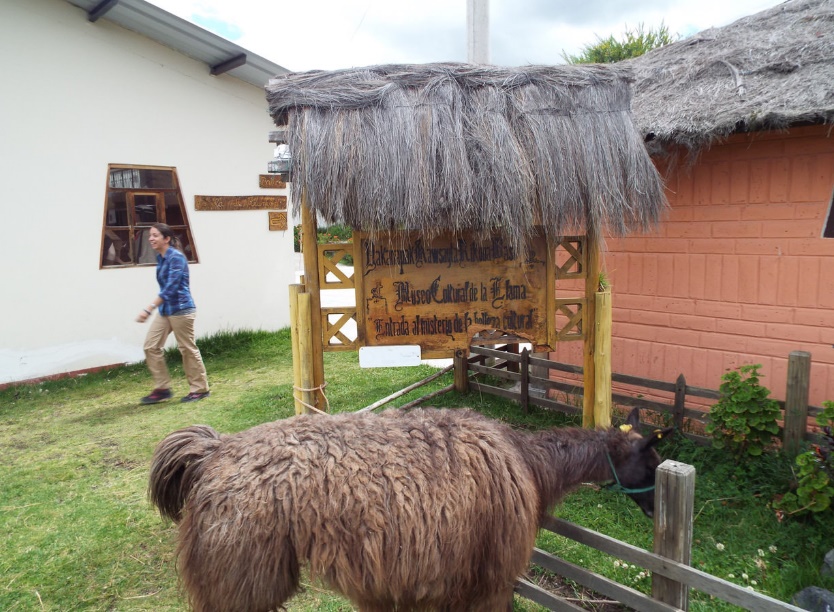 Creada: 2004
Por: sacerdote Pierric Van Dorpe
Introducción de las llamas
Centro de Turismo Comunitario (CTC) Sumak Kawsay
Portafolio de Servicios
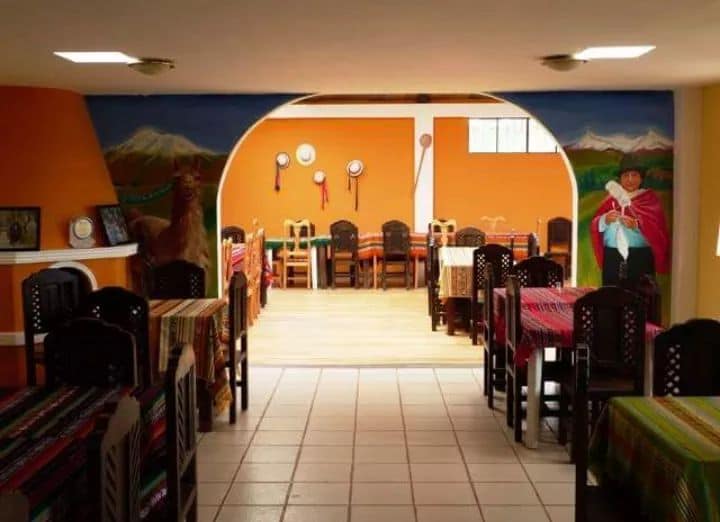 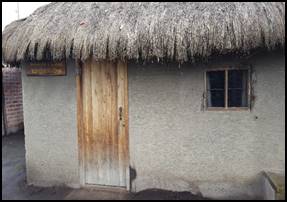 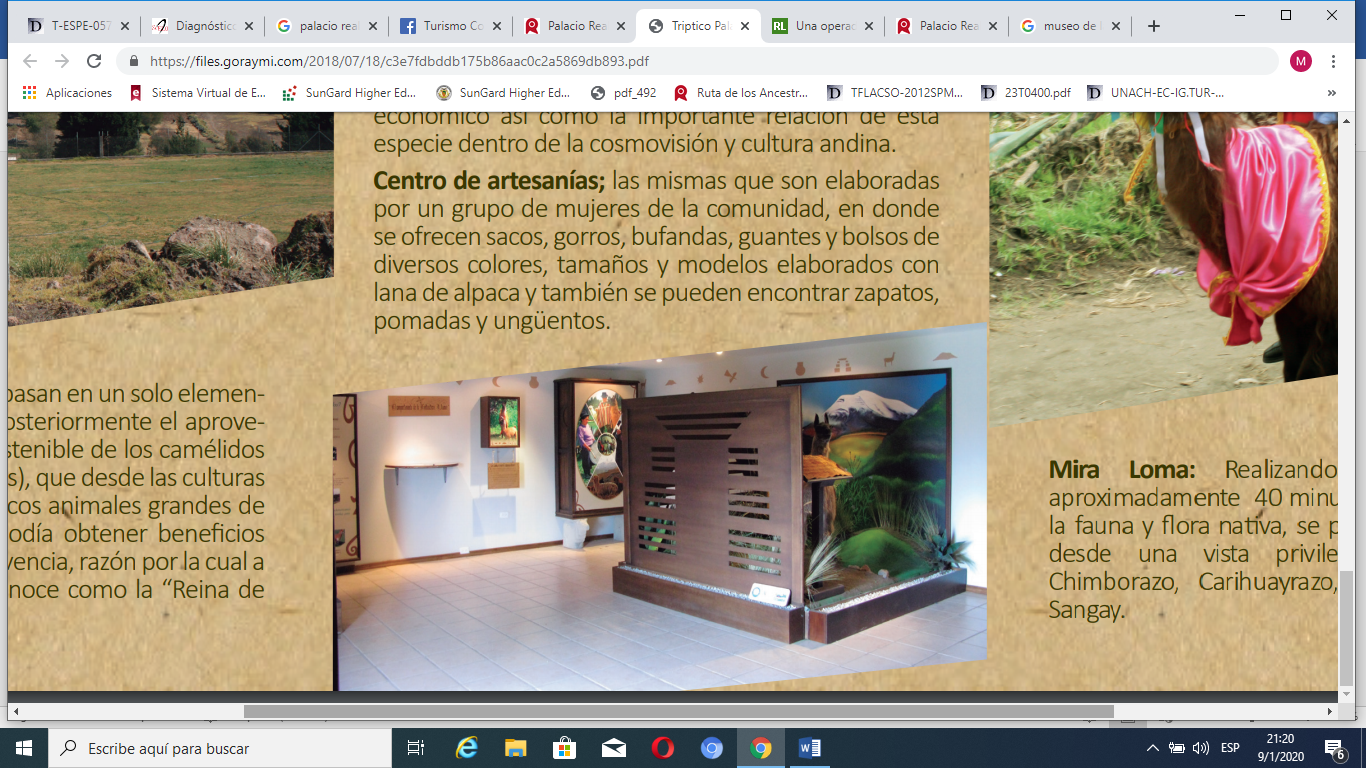 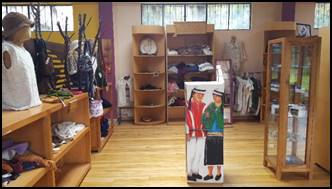 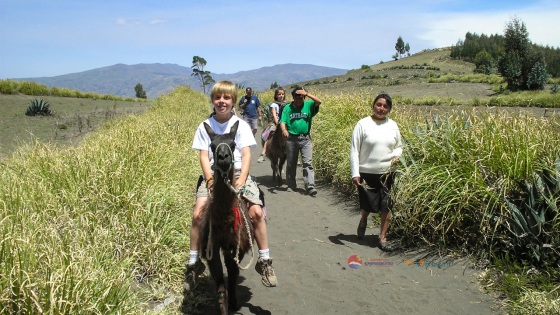 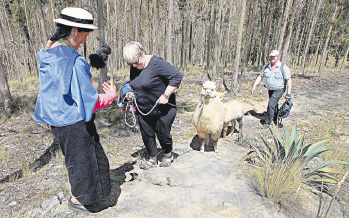 Metodología
Cobertura de las Unidades de Análisis
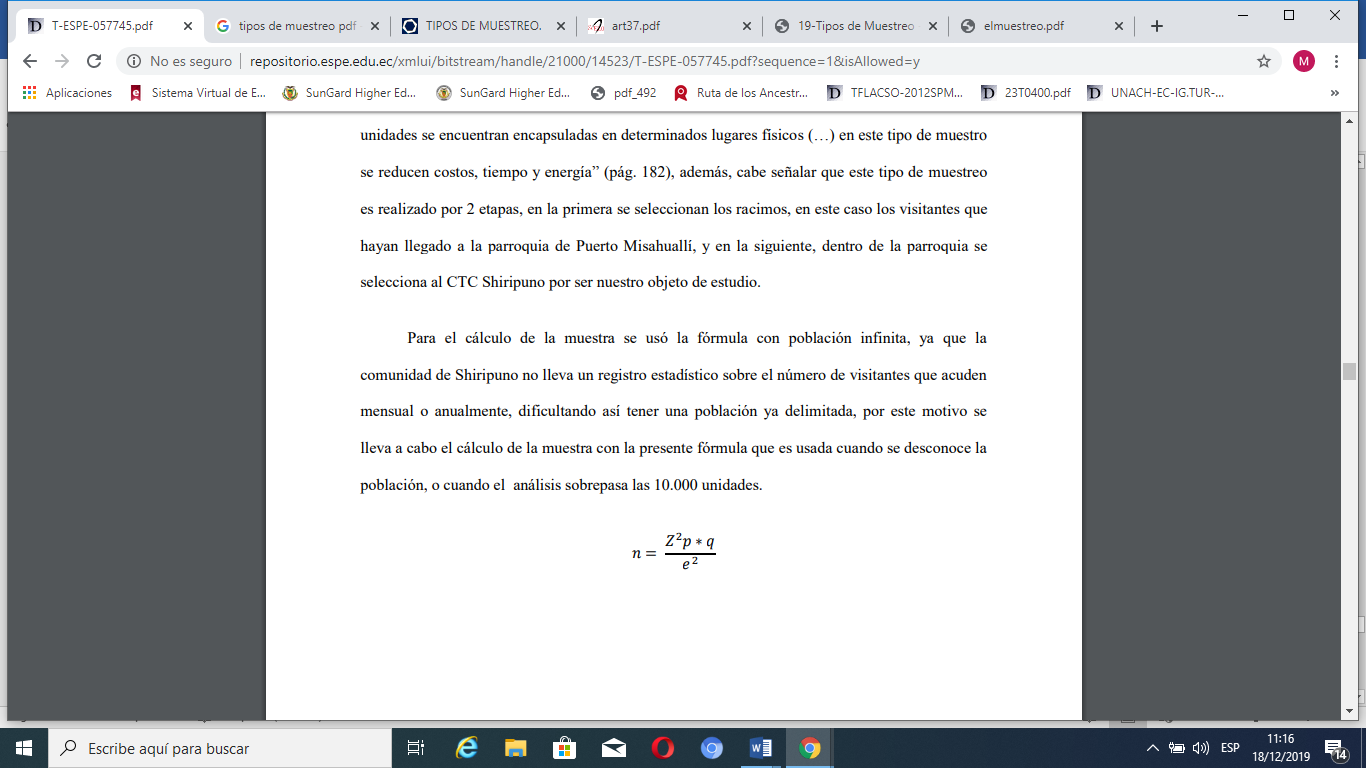 Muestra
Dónde:
n= Tamaño de la muestra
Z = Nivel de Confiabilidad 90% = 1.65
e = Error de estimación aceptado = 7.5% = 0.075
p = Porcentaje que tiene el atributo deseado = 50% = 0.5
q = Porcentaje que no tiene el atributo deseado = 50% = 0.5
121 encuestados
Capitulo III
Resultados Encuesta
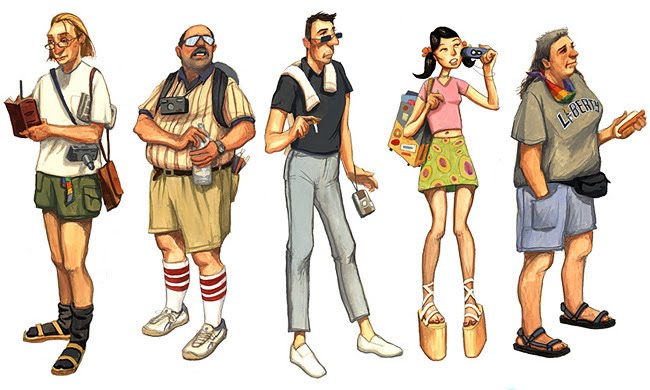 Mujeres y Hombres
Perfil del Turista
entre 20 y 48 años en adelante
Estudios de tercer nivel
¿Considera usted que en el Ecuador existe igualdad de género?
¿En qué grado considera usted, se encuentra el nivel de involucramiento de la mujer en el desarrollo del turismo del Ecuador?
¿Qué nivel de desarrollo turístico tiene la comunidad Palacio Real liderado por mujeres, en cuanto al turismo comunitario?
Entrevista
Propuesta No.1- 
Talleres de capacitación turística
Presupuesto Propuesta N. 1
Propuesta No.2 

Publicidad
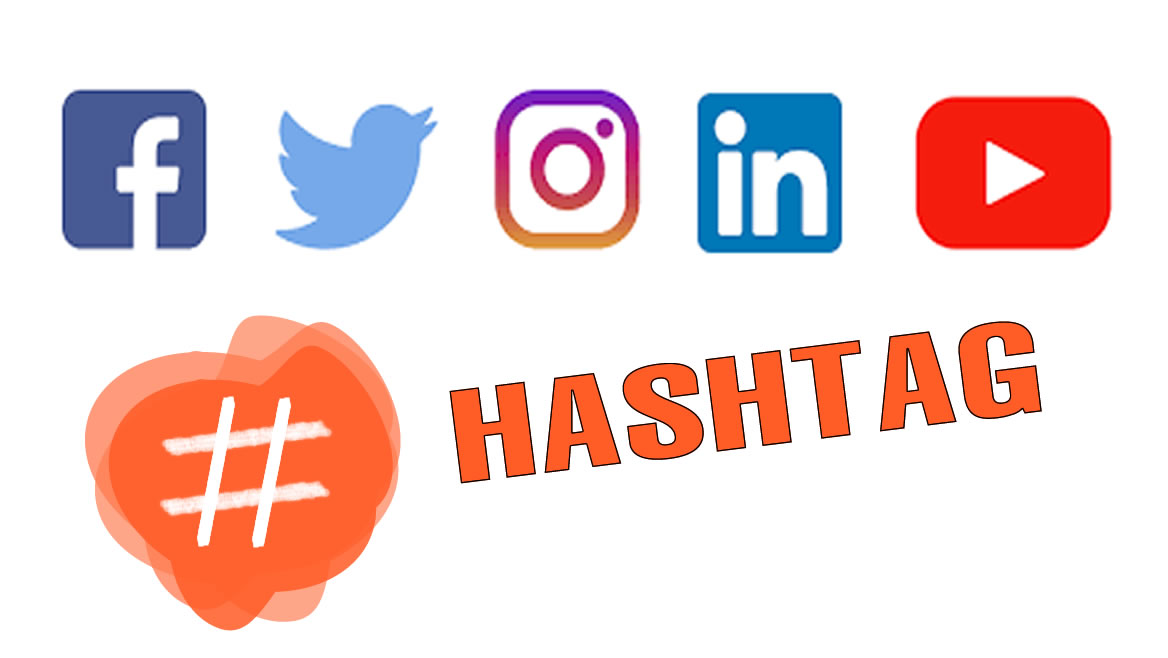 Rediseño de la página web de la comunidad
Promoción Online -Redes Sociales
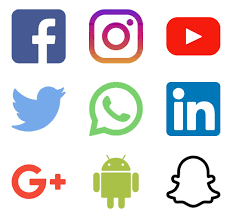 Facebook
Instagram
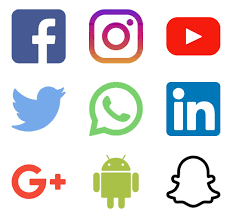 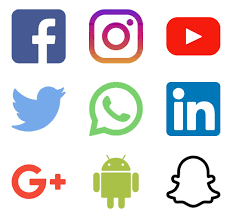 Twitter
Presupuesto Propuesta N. 2
Propuesta No.3 
Promoción de la Expo feria de camélidos
Imagen Corporativa
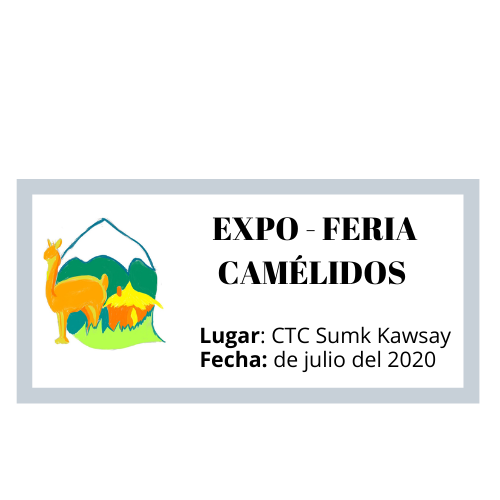 Isotipo
Cronograma
Publicidad
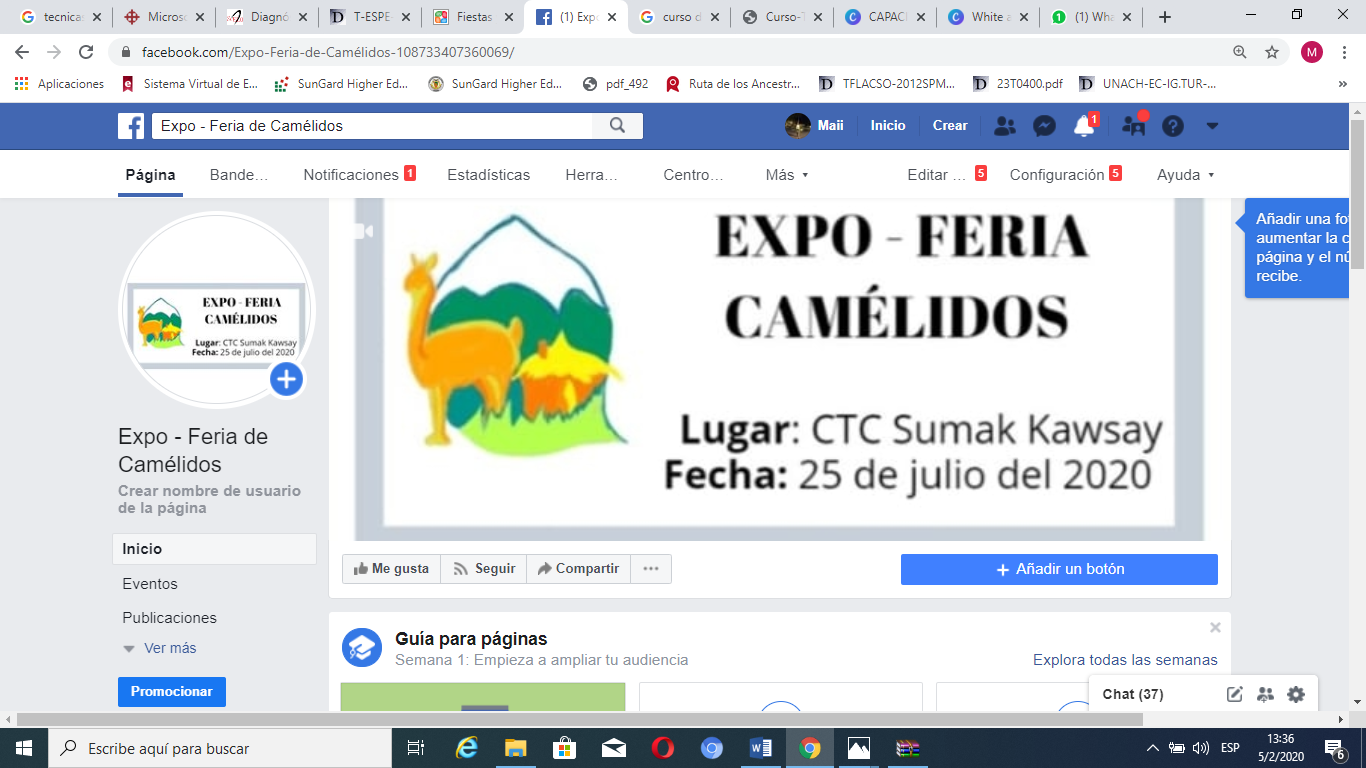 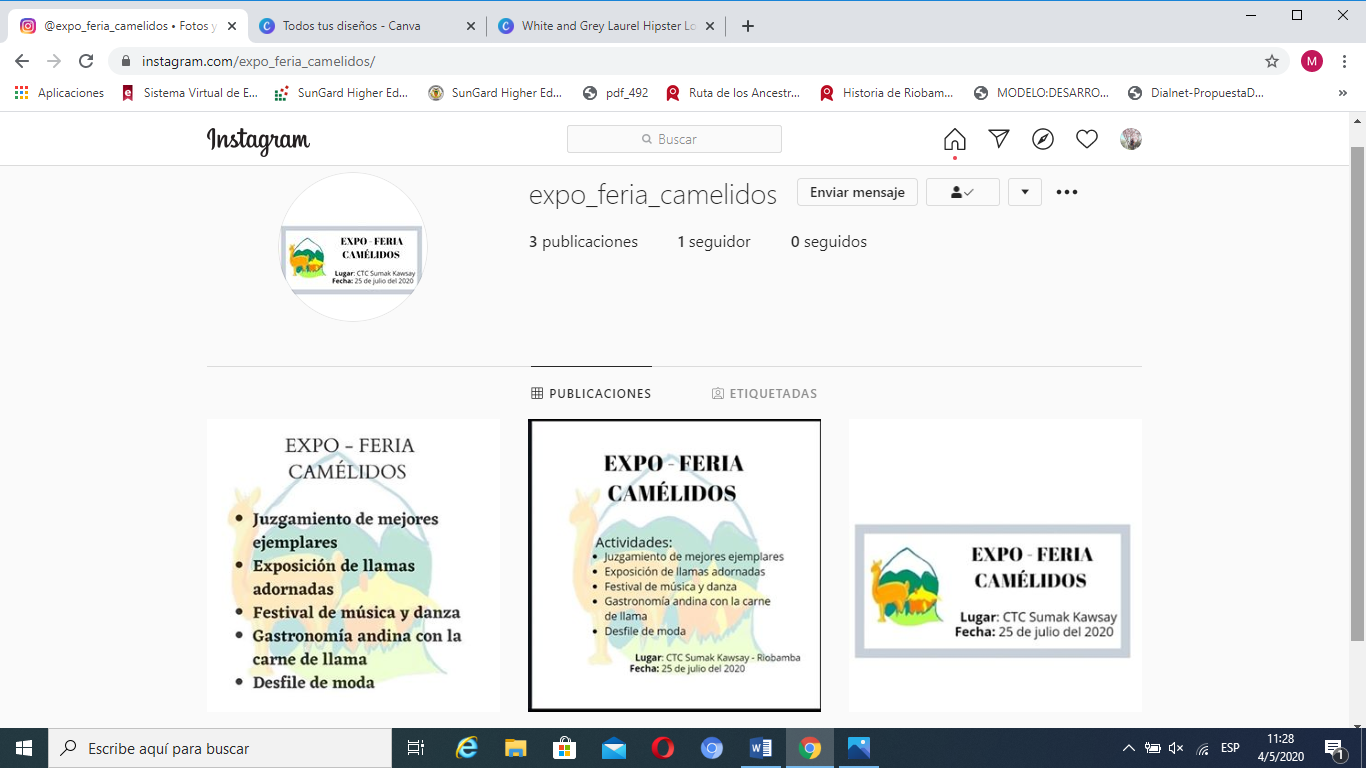 Presupuesto Propuesta N. 3
Presupuesto Total
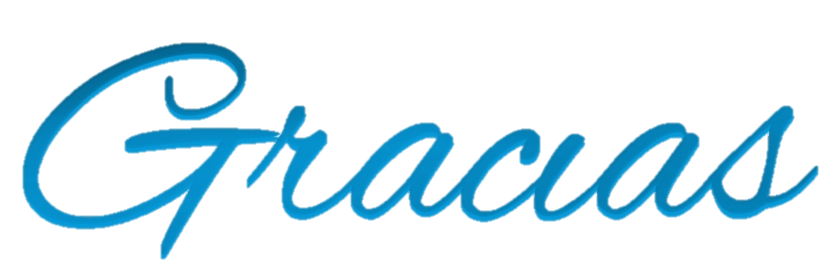 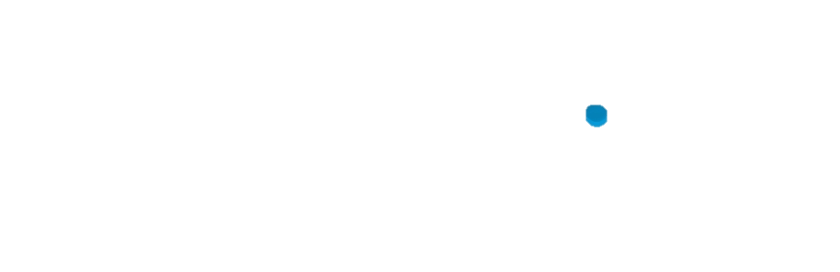 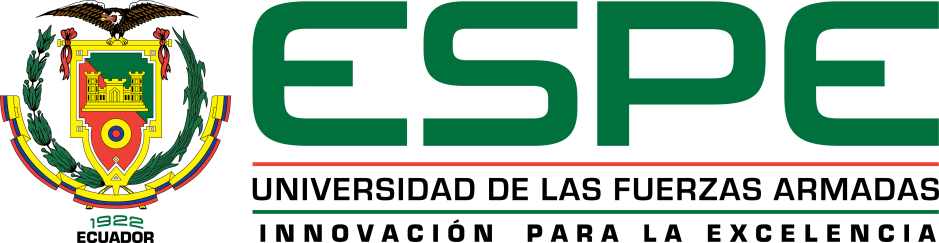 CARRERA DE INGENIERÍA EN ADMINISTRACIÓN TURÍSTICA Y HOTELERA
TEMA:“EL ROL DE LA MUJER EN LA COMUNIDAD PALACIO REAL, COMO ENTE DE DESARROLLO SOSTENIBLE DEL TURISMO DE LA PARROQUIA CALPI, PROVINCIA DE CHIMBORAZO.”

 
AUTOR: MURILLO SANTILLÁN, MAYRA ALEJANDRA
 
DIRECTOR: MSC. HUARACA VERA, LUIS ERNESTO

SANGOLQUÍ

2020